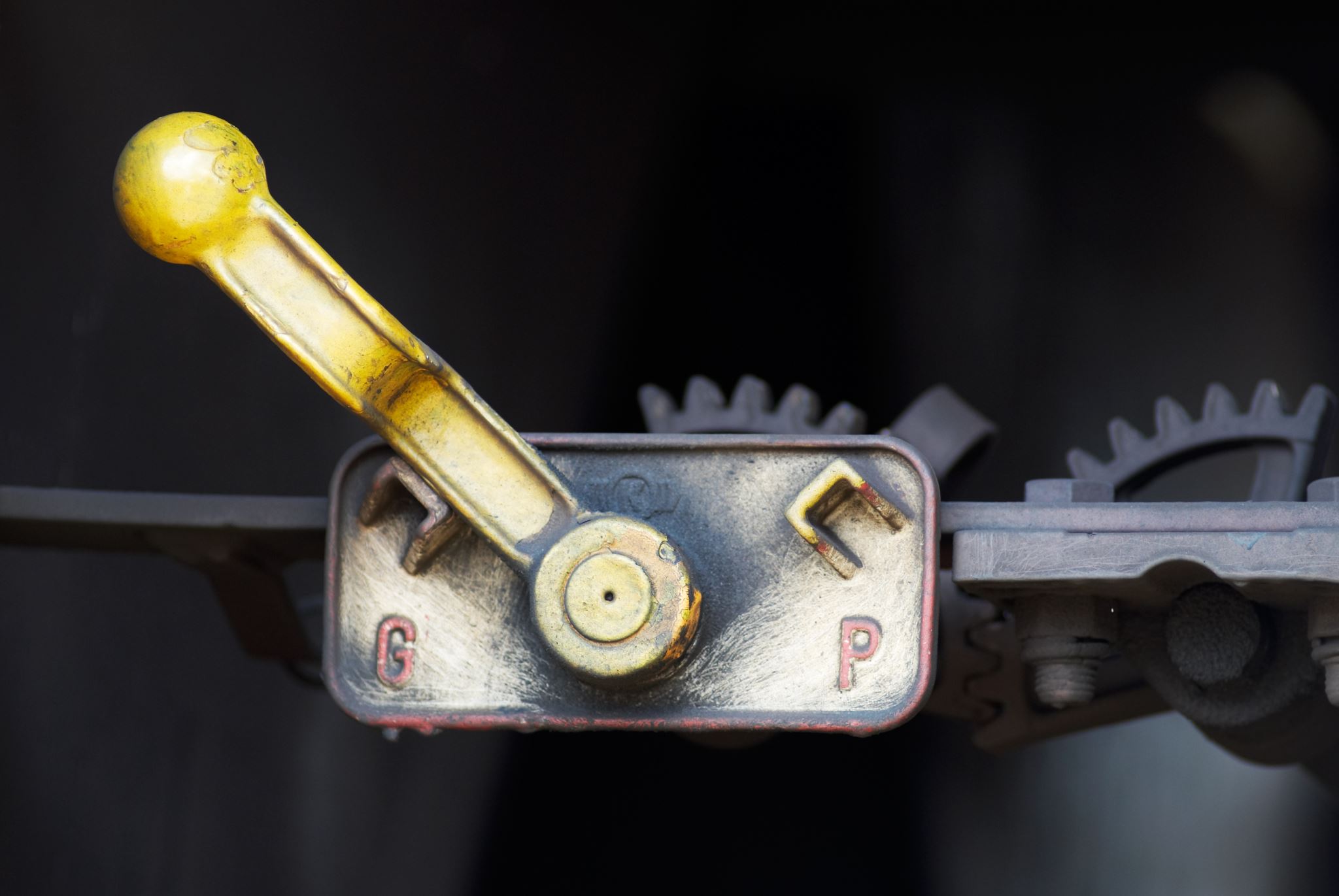 Cognitive-Behavioral Analysis System of Psychotherapy (CBASP)
Andrea M. Garraway 
Department of Counselor Education and Family Studies
Liberty University
LEARNING OUTCOMES
Define chronic depression (CD) and distinguish between its subtypes.
Describe the Cognitive-Behavioral Analysis System of Psychotherapy (CBASP) through its treatment targets, techniques, and strategies.
Identify the rationale for use of CBASP
Evaluate CBASP’s effectiveness as an evidence-based strategy and compare it to other psychotherapies 
(Highlighting one)
Integration with CBASP
Overview of Chronic Depression
In adults, chronic depression in its various forms is a disabling disorder with a relatively poor response to treatment. When left untreated this chronic depression disorder can result in severe and disabling conditions.
McCullough, 2003a; APA, 2013
Diagnostic and Statistical Manual of Mental Disorders (DSM-5)
DSM-V categorizes depression as a mood disorder that is subdivided into depressive disorders: 
		(1) Dysthymia

			(2) Chronic major depression

					(3) Recurrent major depression 

								(4) Double depression
APA, 2013
[Speaker Notes: Dr. Eric Levander talks about dysthymic disorder and its effects. https://youtu.be/CCgDDhkV2iw]
Chronic depression has an estimated lifetime prevalence from 3% to 6%
CD by Gender
Depression Men
Depression
Women
40%
80%
Nazroo, Edwards & Brown, 1998; Kessler &McLeod,1984
Early Onset
McCullough, 2003
Late-onset
McCullough, 2003; 2000
Rationale for Use of CBASP
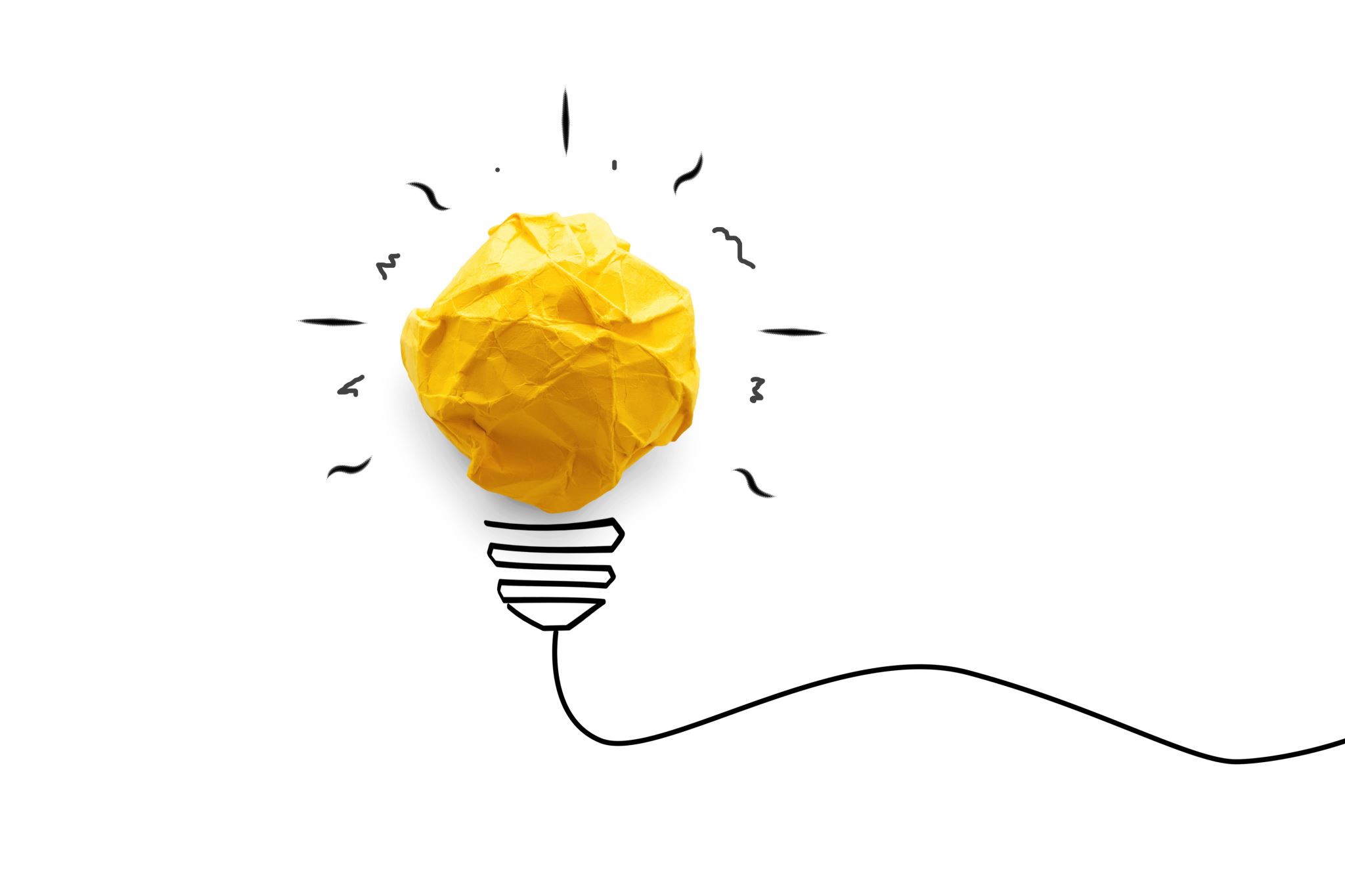 Rationale for Use of CBASP
CBASP is a highly structured manual approach based on an interpersonal contemporary learning acquisition model.

CBASP is an acceptable therapy for a large proportion of patients with chronic depression and is associated with a clinically significant change in 60% of completers.

CBASP therapists manage and modify these transference issues and the way they understand and manage their own reactions to the patient’s learned expectancies, make CBASP a unique model when compared to other treatments for depressive disorders.
Swan 2013, 2014; McCullough, 2003
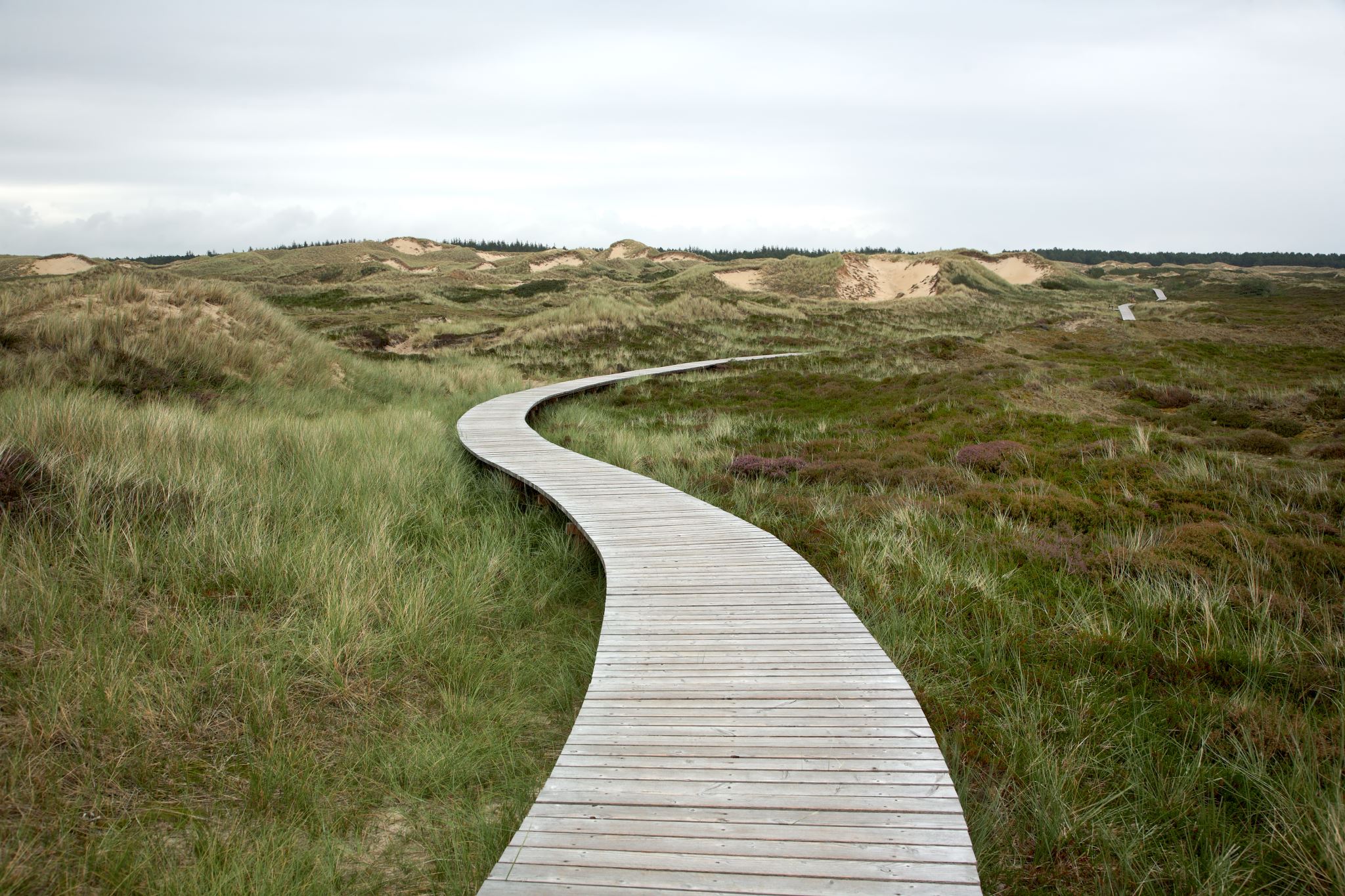 CBASP Techniques and Strategies
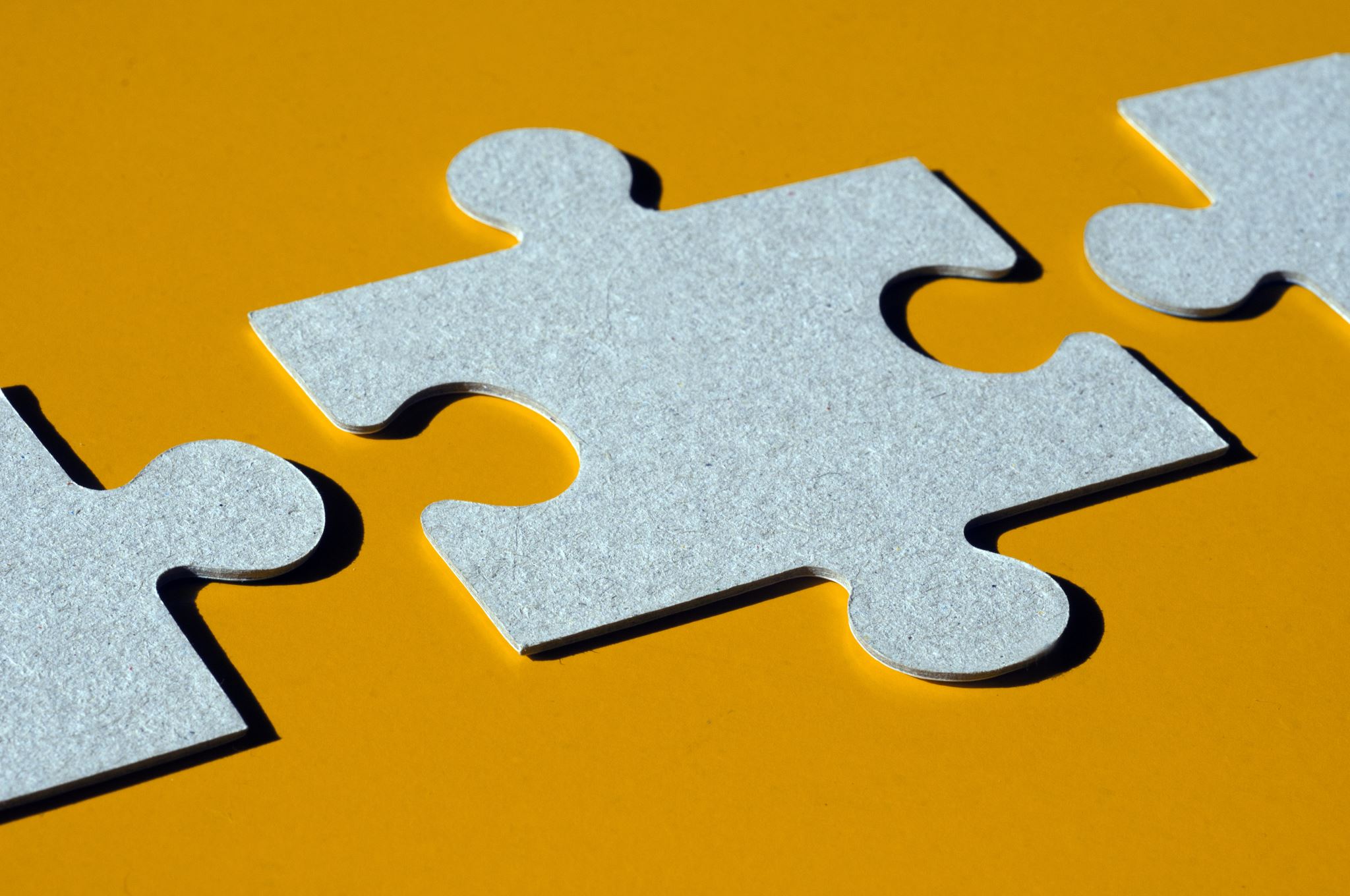 Significant Other History (SOH)
The SOH is constructed to enable the therapist to know the patient better. The SOH is administered during Session 2 and examines 4-5 Significant Other (SO) persons in the patient’s life.
The exercise is a Pavlovian memory task requiring the patient to focus on one Significant Other at a time and recall positive or negative memories about what growing up or being around the individual was like. 
The patient’s SOs left positive or negative “stamps” on the individual, shaping how the patient behaves and determining what he or she expects in interpersonal relationships. The “stamp” has been labeled a causal theory conclusion.
McCullough, 2000; 2001
Transference Hypothesis (TH)
McCullough, 2000; 2001; 2006
Disciplined Personal Involvement (DPI)
McCullough, 2003b
The role DPI takes in the dyad is determined by the Transference Hypothesis. 
IDE is a four-step exercise designed to help the patient discriminate the therapist from Significant Others who have hurt the individual. 
The 4 IDE steps should be learned to criterion so that the patient can self-administer the IDE on cue from the clinician and complete the four steps with no assistance from the therapist.
Interpersonal Discrimination Exercise (IDE)
McCullough, 2001; 2006
Situational Analysis (SA)
McCullough, 2003; 2006
Hot Spot
McCullough, 2006
Felt Safety
The chronically depressed patient must learn to experience felt safety with the clinician as a way to deactivate the system of attachment behaviors. 

Successfully establishing interpersonal safety prepares the way for the patient to master the next step, which is, learning to function interpersonally and to generate empathy, which are important steps to acquire before patients can break out of their refractory wira-personal isolation.

Through a “circularity” loop the patient keeps a wall of interpersonal fear and establishes a zone of felt safety. By breaking through the wall intra-personal functioning can be counter-conditioned with dyadic reciprocity for the patient to experience a sense of safety.
Sibcy & Knight, 2017; McCullough, 2003b
Behavioral Skill Training/Rehearsal (BST/R) is a type of assertion training and practice. 

Training and rehearsal process, the patient learns to inhibit reflexive hostile reactions and, instead of reacting impulsively, to wait to see how the situation unfolds and then to react with less effect. 

BST/R practice takes many forms, providing patients with various training and techniques to help them learn to govern their out-of-control emotional outbursts in and outside of the therapy sessions.
Behavioral Skill Training/Rehearsal (BST/R)
McCullough, 2003a
Therapist-Patient Relationship as atool
McCullough, 2006
[Speaker Notes: Dr. Eric Levander discusses having a genuine relationship with patients. (https://youtu.be/GUWVP2fyxqI)]
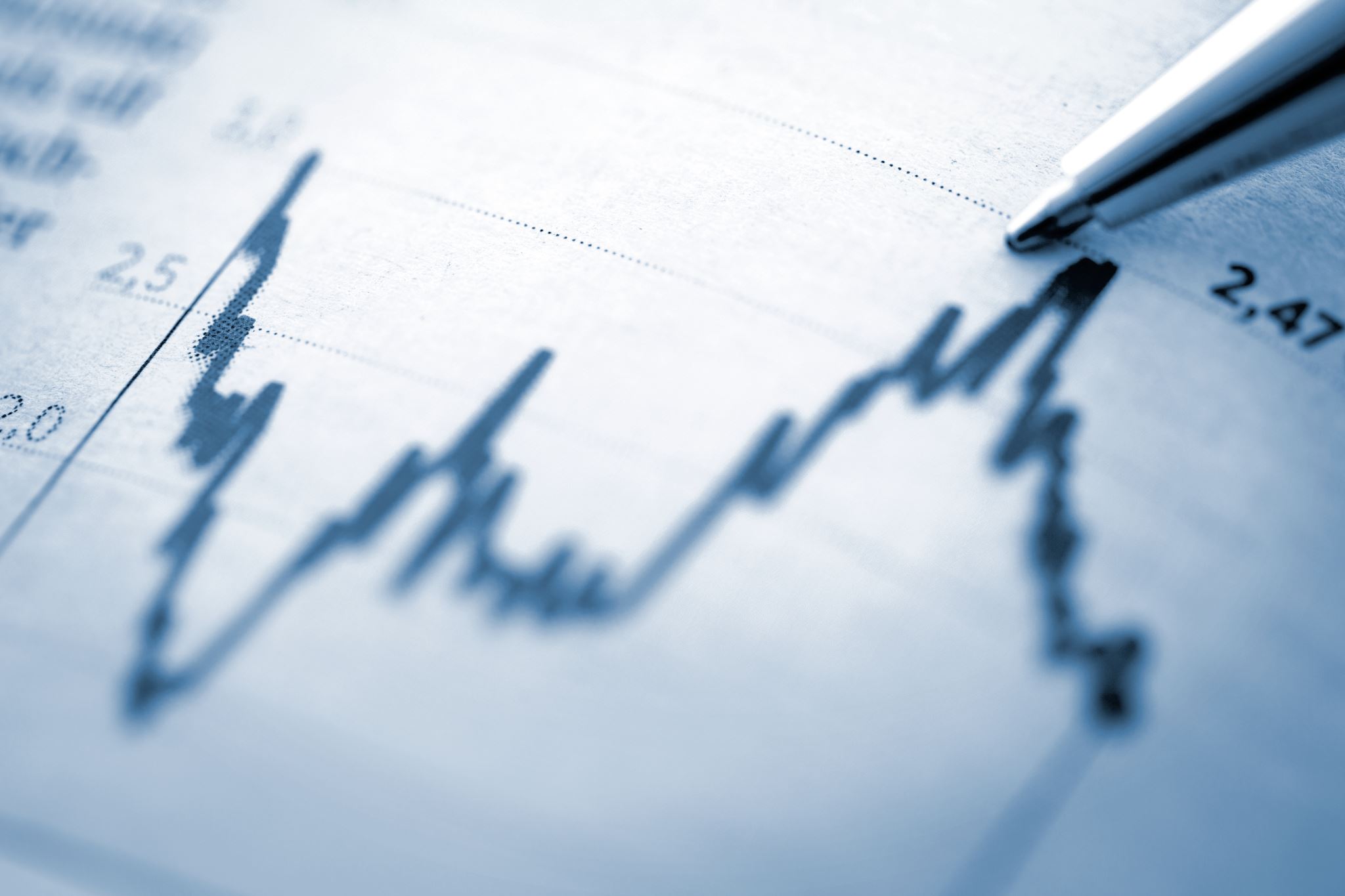 Empirical Support for CBASP
Conclusive evidence found that CBASP in combination therapy is more effective than using either pharmacotherapy or psychotherapy alone in treating chronic depression.
60%
89%
CBASP is associated with a clinically significant change in 60% of completers and has shown effects between 0.5% and 1.5% in the United States annually.
CBASP was also demonstrated to have prophylactic effects for up to one year with a survival rate approximating 89%.
Brakemeier et al., 2014; Cuijpers, 2010; Arnow & Constantino, 2003
Compared to Interpersonal Psychotherapy
A study comparing CBASP and Interpersonal Psychotherapy (IPT) found significantly higher remission rates in the CBASP (57.1%) as compared to the IPT (20%) group, however, when looking at the intent-to-treat (ITT) analyses of covariance (ANCOVA) revealed that there was no significant difference in using the posttreatment Hamilton Rating Scale for Depression (HRSD) scores between the CBASP and the IPT condition, but in self-rated Beck Depression Inventory (BDI) scores (Schramm et al., 2011). The study showed participants’ self-reported depression symptoms decreased in the CBASP group (pre-treatment M = 25.43, post-treatment M = 10.79) compared to the IPT group (pre-treatment M = 28.47, post-treatment M = 21.27) (p = 0.47, Cohen’s d = .87).
Schramm et al., 2011; Keller, 2000
[Speaker Notes: Wiersma, 2014]
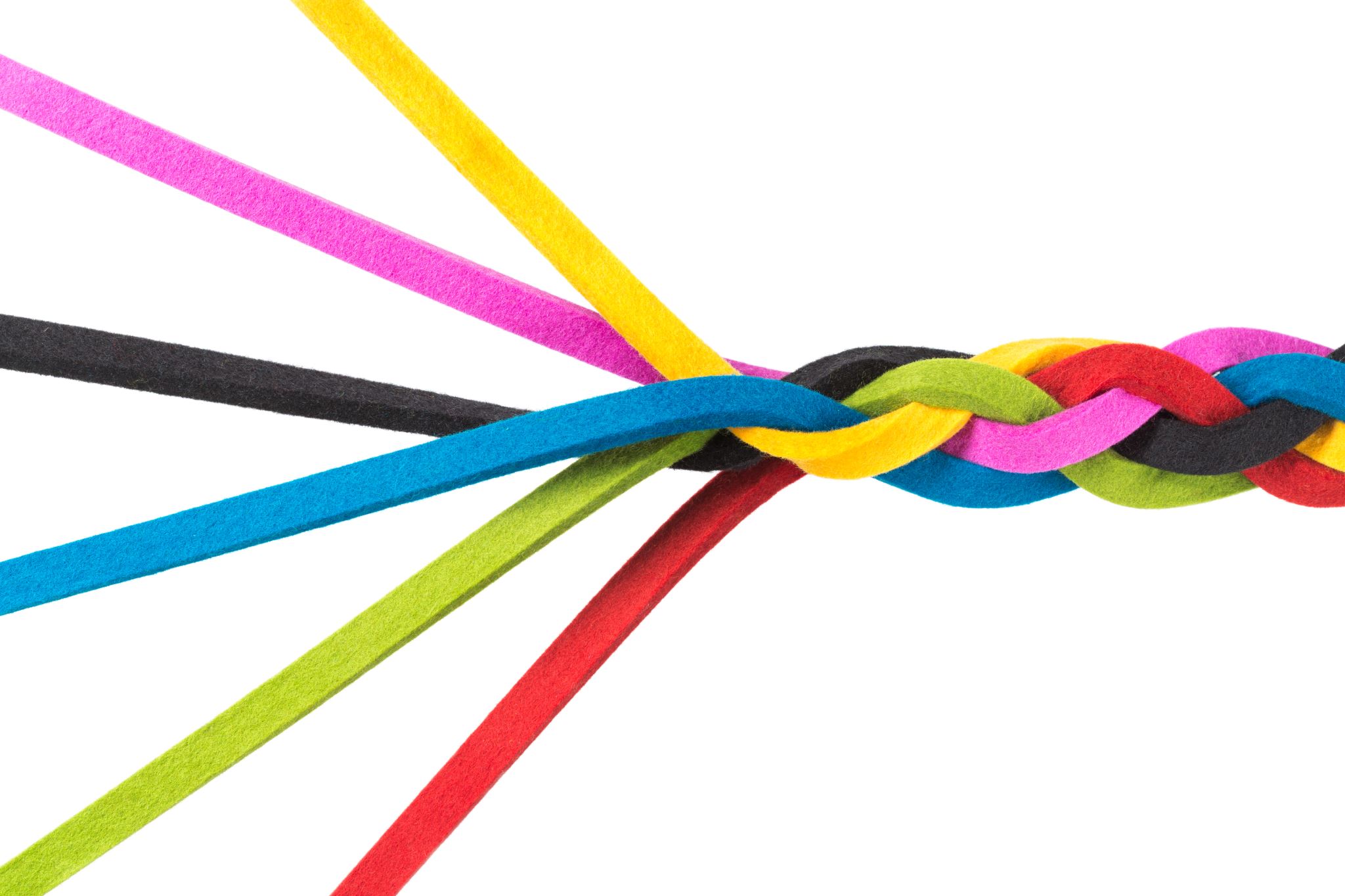 Seamlessly Integrations
Seamlessly Integrations
CBASP is adaptable to most-all multicultural settings and groups. 
 
CBASP presents evidence of closure and healing to different relationship levels, interpersonal functioning and maladaptive behaviors with its ability to incorporate spiritual intervention, mindfulness, and other techniques. 
 
CBASP’s entire conceptual framework can also be seamlessly integrated with the Christian worldview, however, it is interpreted around the world, through using several of the Biblotherapy interventions (scripture reading, forgiveness, and prayer as equally effective.
McCullough, 2000;2011; Segal, 2002; Sperry; 2007; Worthington & Sandage, 2001
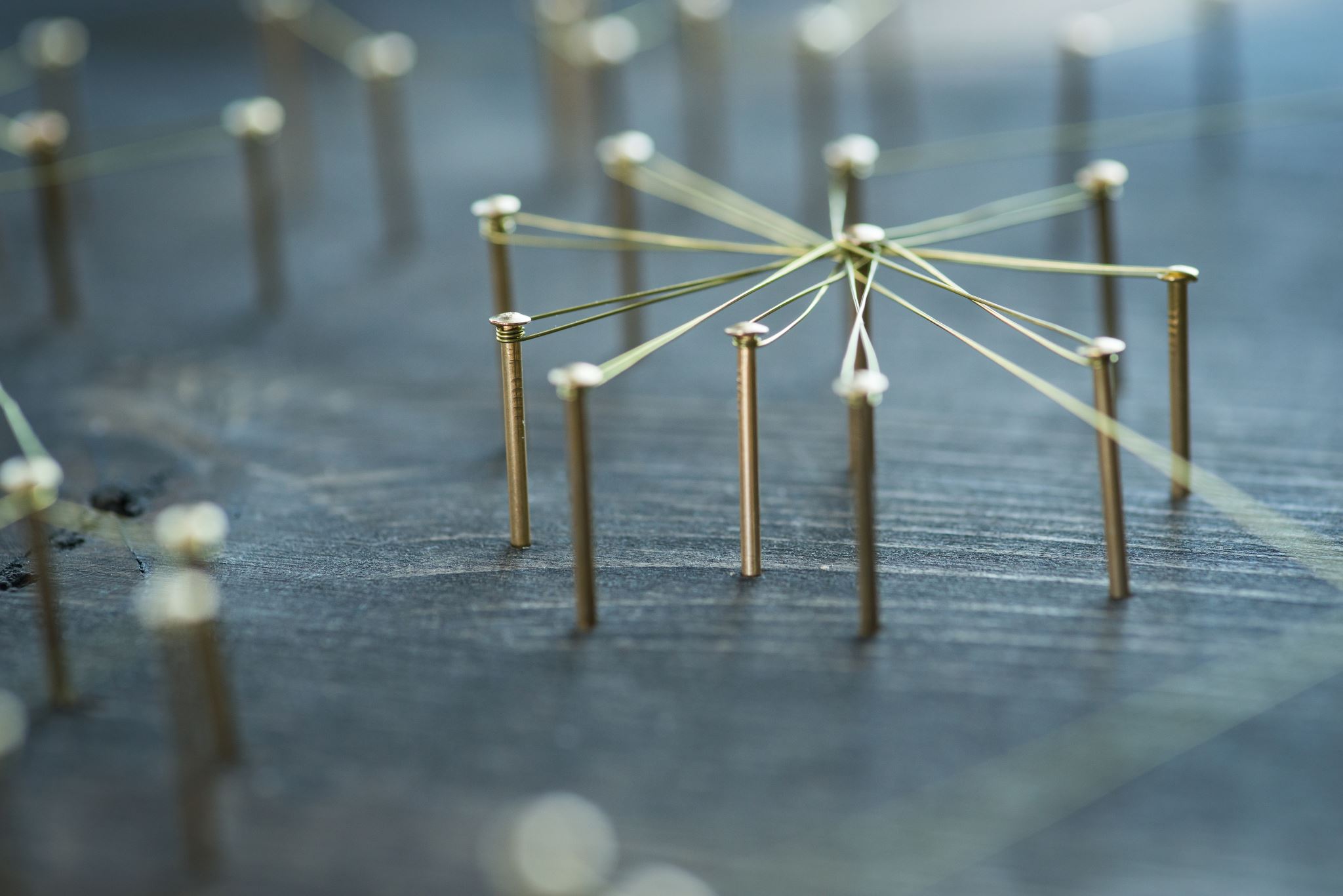 Engaging Discussion
References
American Psychiatric Association. (2013). Diagnostic and statistical manual of mental disorders (5th ed.). Arlington, VA: American Psychiatric Publishing. 
Arnow, B. A., & Constantino, M. J. (2003). Effectiveness of psychotherapy and combination treatment for chronic depression. Journal of Clinical Psychology, 59(8), 893-905.
American Psychological Association Presidential Task Force on Evidence-Based Practice. (2006). Evidence-based practice in psychology. American Psychologist, 61, 271-285.
Brakemeier, E. L., Radtke, M., Engel, V., Zimmermann, J., Tuschen-Caffier, B., Hautzinger, M., ... & Normann, C. (2014). Overcoming treatment resistance in chronic depression: A pilot study on outcome and feasibility of the cognitive behavioral analysis system of psychotherapy as an inpatient treatment program. Psychotherapy and Psychosomatics, 84(1), 51-56. doi:10.1159/000369586
Cuijpers, P., Smit, F., Bohlmeijer, E., Hollon, S. D., & Andersson, G. (2010). Efficacy of cognitive-behavioural therapy and other psychological treatments for adult depression: Meta-analytic study of publication bias. The British Journal of Psychiatry : The Journal of Mental Science, 196(3), 173-178. doi:http://dx.doi.org.ezproxy.liberty.edu/10.1192/bjp.bp.109.066001
Kessler RC, McLeod JD (1984), Sex differences in vulnerability to undesirable life events. American Sociological Review 49:620-631.
Kiesler, D.J., & Schmidt, J.A. (1993). The Impact Message Inventory: Form IIA Octant Scale Version. Palo Alto, CA: Mind Garden.
Klein, D. N., Santiago, N. J., Vivian, D., Blalock, J. A., Kocsis, J. H., Markowitz, J. C., ... & Dunner, D. L. (2004). Cognitive-behavioral analysis system of psychotherapy as a maintenance treatment for chronic depression. Journal of Consulting and Clinical Psychology, 72(4), 681-688. doi:10.1037/0022-006X.72.4.681 
Keller, M. B., McCullough, J. P., Klein, D. N., Arnow, B., Dunner, D. L., Gelenberg, A. J., ... & Trivedi, M. H. (2000). A comparison of nefazodone, the cognitive behavioral-analysis system of psychotherapy, and their combination for the treatment of chronic depression. New England Journal of Medicine, 342(20), 1462-1470. doi:10.1056/NEJM200005183422001
McCullough, J. P. (2006). Treating chronic depression with disciplined personal involvement: Cognitive behavioral analysis system of psychotherapy (CBASP). Springer.
McCullough, J. P. (2003a). Treatment for chronic depression: Cognitive behavioral analysis system of psychotherapy (CBASP). Journal of Psychotherapy Integration, 13(3), 241-263. doi: 10.1037/1053-0479.13.3/4.241 
McCullough, J. P. (2003b). Patient’s manual for CBASP. New York, NY: Guilford Press.
McCullough, J. P. (2001). Skills training manual for diagnosing and treating chronic depression: Cognitive behavioral analysis system of psychotherapy. New York, NY: Guilford Press.
McCullough, J. P. (2000). Treatment for chronic depression: Cognitive behavioral analysis system of psychotherapy. New York, NY: Guilford Press.
McCullough, M. E. (1999). Research on religion-accommodative counseling: Review and meta-analysis. Journal of counseling psychology, 46, 92-98.
Nazroo, J. Y., Edwards, A. C., & Brown, G. W. (1998). Gender differences in the prevalence of depression: Artefact, alternative disorders, biology or roles? Sociology of Health & Illness, 20(3), 312-330. doi:10.1111/1467-9566.00104
Segal, Z. (2002). Mindfulness-based cognitive therapy for depression: a new approach to preventing relapse. Guilford Press,. https://doi.org/info:doi/
Schramm, E., Hautzinger, M., Zobel, I., Kriston, L., Berger, M., & Harter, M. (2011). Comparative efficacy of the cognitive behavioral analysis system of psychotherapy versus supportive psychotherapy for early onset chronic depression: Design and rationale of a multisite randomized controlled trial. BMC Psychiatry, 11(1), 134-134. doi:10.1186/1471-244X-11-134
Wiersma, J. E., Van Schaik, D. J., Hoogendorn, A. W., Dekker, J. J., Van, H. L., Schoevers, R. A., ... & Beekman, A. T. (2014). The effectiveness of the cognitive behavioral analysis system of psychotherapy for chronic depression: a randomized controlled trial. Psychotherapy and Psychosomatics, 83(5), 263-269. doi:10.1159/000360795